5 things you didn’t know you can BUILD with Microsoft Edge
Charles Morris
Microsoft Edge Web Platform
@MSEdgeDev
Video chat on the web plug-in free
Real time communications using ORTC
Object RTC API: now in Microsoft Edge
Web standard for real-time communication using object-based JavaScript APIs
Announced October 2014, shipped in November 2015 in partnership with Skype team

Skype for Web without plug-ins!
New Skype for Web uses ORTC API for plug-in free video/audio chat
Easiest way to Skype without app download – perfect for shared computers

ORTC interoperability
Twilio Client SDK 1.3 release delivers interoperability with phone networks
SimpleWebRTC library enables interoperability with WebRTC 1.0 for audio
Samples for Twilio & SimpleWebRTC (WebRTC 1.0 audio interop) at demos.microsoftedge.com
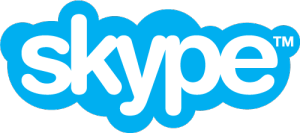 Demo
Skype Web – plug-in free
ORTC – essential code
var videoRenderer = document.getElementById("myRtcVideoTag"); 

var mediaStreamRemote = new MediaStream(); 
mediaStreamRemote.addTrack(audioReceiver.track);  
mediaStreamRemote.addTrack(videoReceiver.track); 
videoRenderer.srcObject = mediaStreamRemote; 
videoRenderer.play();
Run automated tests against your site
Testing in real browsers matters
Interop Efforts Helping
We’re working hard to minimize standards discrepancies through:
User feedback, top site feedback, bugs logged, standards involvement & vendor collaboration
Selenium & WebDriver for browser automation
Reduce cost and time. Supported natively by Chrome, Firefox and now MS Edge
An API and set of tools to record and replay tests
WebDriver API can even inject JavaScript into page for immediate execution
Just write code & keep us honest
Tests are just code – check them in, version control them and put rigor into your testing framework
Build your own test environment or use cloud services like Sauce Labs and BrowserStack
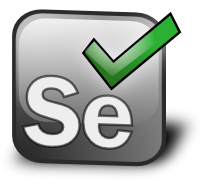 http://aka.ms/webdriver
Demo
WebDriver Accessibility Tests & Microsoft Edge
C# Example validating accessibility on fields
for (int i = 0; i < elements.Count; i++) {
	driver.SendKeys("input" + (i + 1), "invalid");
	driver.SendSubmit("input" + (i + 1));
	if (!(elements[i].CurrentControllerFor != null && 	
		elements[i].CurrentControllerFor.Length > 0 && 
		elements[i].CurrentIsDataValidForForm == 0)) {
			return false;
	}
}

// This sends the text “invalid” to elements of HTML5 field types number, telephone & url which should fail validation
Send notifications to Windows with your site
Web Notifications
Deliver notifications to Windows via web sites
Web standard API to deliver notifications to the user, even if tab/browser is in the background
User controls permission to receive notifications per web site (domain)
Microsoft Edge integrates web notifications with the Windows 10 Action Center
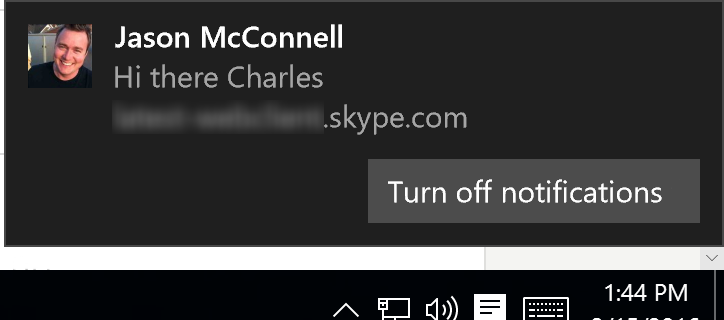 Demo
Skype Web – Chat Notifications
Web Notifications – essential code
function browserSupportsNotifications() {
	return (window.Notification !== undefined);
}

Notification.requestPermission().then(function() {
	var n = new window.Notification(title, { tag: 	notificationId, icon: imgUrl, body: message });
});
Speak web page content to your users
Web Speech Synthesis
Built-in text-to-speech for the web
Speech synthesis is a subset of Web Speech API standard
Leverages TTS engine and voices built into Windows 10
New scenarios for your website: accessibility, kids, “eyes-free” interaction…

Easy to implement
Requires 2 lines of code: Simply create a SpeechSynthesisUtterance object then tell it to speak!
Optionally control voice, pitch, rate, etc. or pause/resume/cancel the current speech
Demo
Web Speech Synthesis
Speech Synthesis – essential code
var synUtterance = new SpeechSynthesisUtterance();

synUtterance.text = textToRead;
synUtterance.voice = 	window.speechSynthesis.getVoices()[0];
synUtterance.lang = myLanguage;
synUtterance.rate = parseFloat(rateRange.value);

window.speechSynthesis.speak(synUtterance);
Log in to a web site…
with your face
FIDO 2.0: Edge + Windows Hello
Reducing reliance on passwords on the web
FIDO 2.0 is a new web standard to provide easier and more secure ways to authenticate to sites
Long-term goal is to enable password-less and 2FA authentication scenarios on the web

Status: experimental
Edge has an early version of FIDO 2.0 behind prefixes, will change in a future release as spec evolves
Built on Windows Hello (biometric sign-in) & Microsoft Passport (authentication) in Windows 10
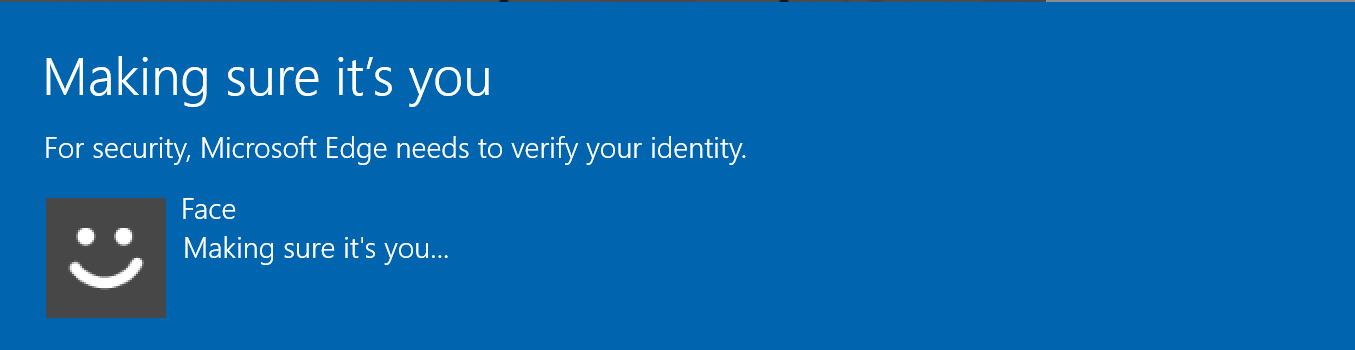 Demo
USAA.com: FIDO 2.0 + Windows Hello prototype
5 Things You Can Build with Microsoft Edge
Video chat on the web, plug-in free
Run automated tests against your site
Send notifications to Windows from your site
Speak web content back to your users
Log in to a web site… with your face
@MSEdgeDev
 https://dev.microsoftedge.com